玻璃
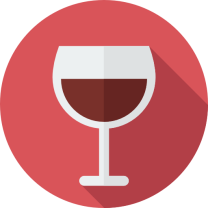 拍 攝 前 需 要 準 備 的 小 工 具
軟毛刷、擦拭布：拍攝前須先將拍攝物品上的指紋與灰塵擦拭乾淨。
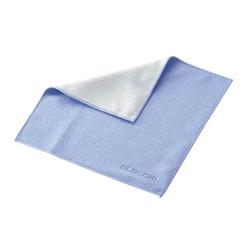 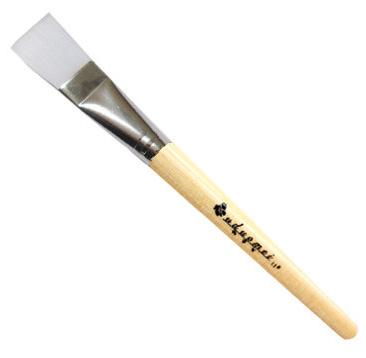 拍 攝 前 需 要 準 備 的 小 工 具
手套：商品清潔完畢之後，在拍攝過程中如需移動，須戴上手套避免指紋沾黏。
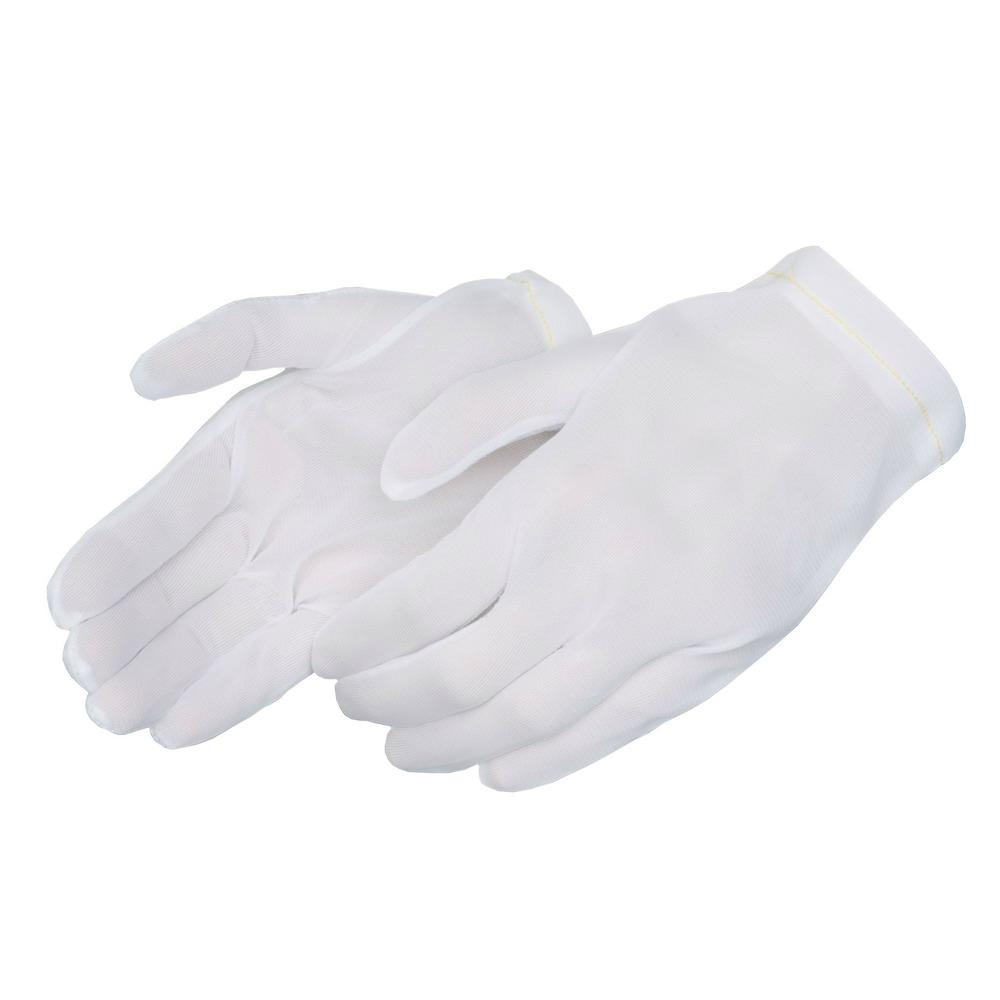 拍 攝 前 需 要 準 備 的 小 工 具
筷子、鑷子等：商品清潔完畢之後，在拍攝過程中如需移動卻又沒有手套，可使用筷子或是鑷子等工具做移動，避免指紋沾黏。
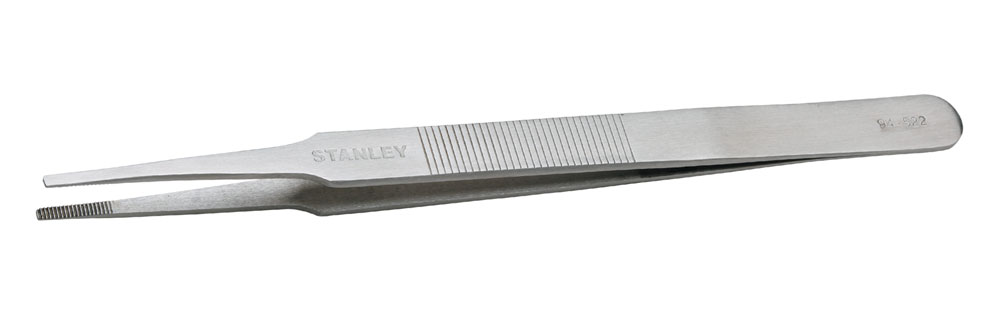 輔助器材：攜帶式攝影棚
可減少拍攝環境的雜物反射到金屬商品上，減少後製的麻煩。
使用柔光攝影棚可以在棚外打燈光，這樣可以柔化燈光光線也讓內部空間明亮，如果商品映射到相機的鏡頭的話，則需要後製把商品反射到的鏡頭修掉。
輔助拍攝的器材與小道具
黑色卡紙：當選用白色背景當底色拍攝時會利用黑色卡紙來輔助，勾勒出商品的輪 廓線條。
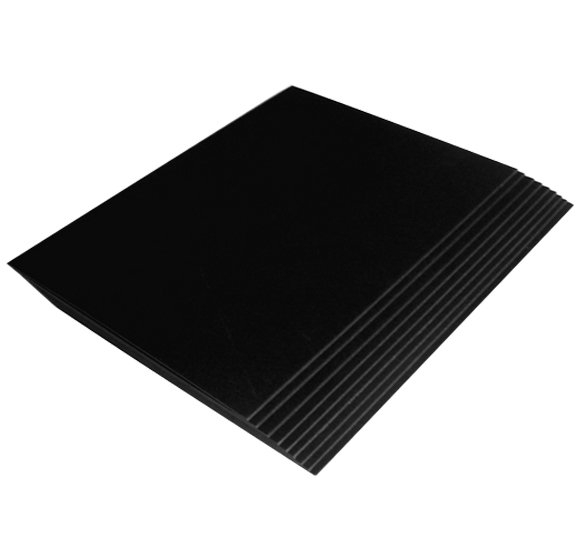 拍 攝  範 例  一  ( 白 底 F20 )
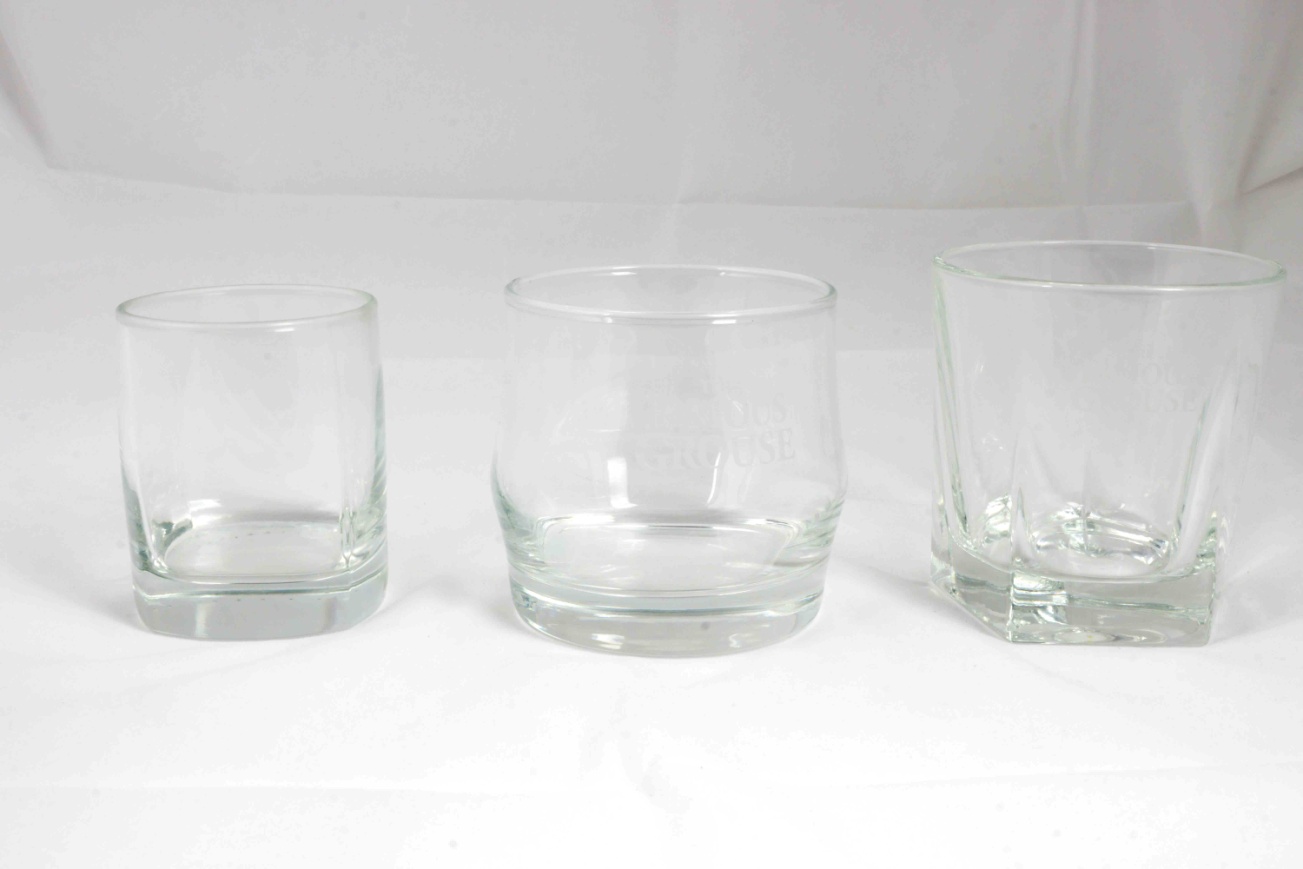 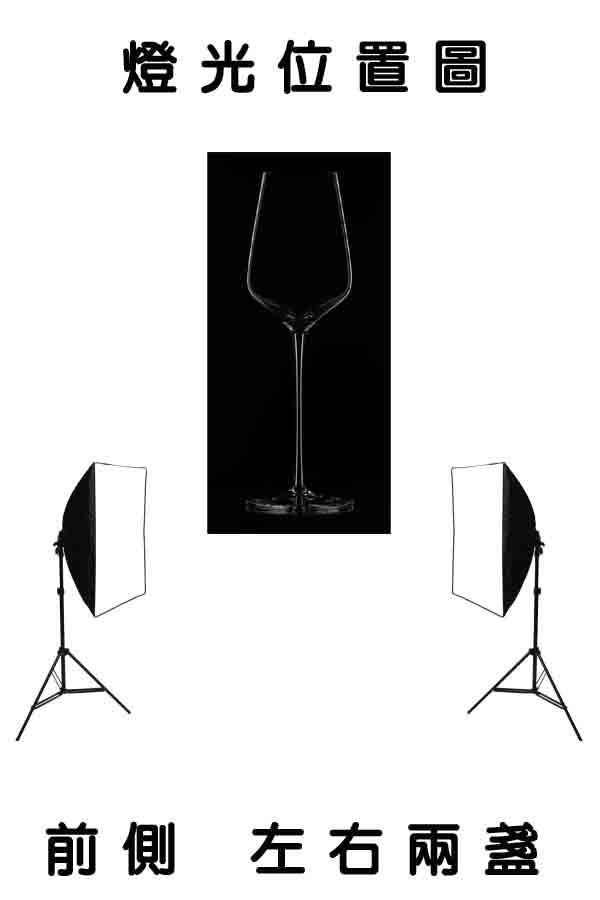 相 機 SLT-A77V       光 圈 F20      快 門 1/60      ISO100     焦 距35mm
拍 攝  範 例  二  ( 黑 底 F20 )
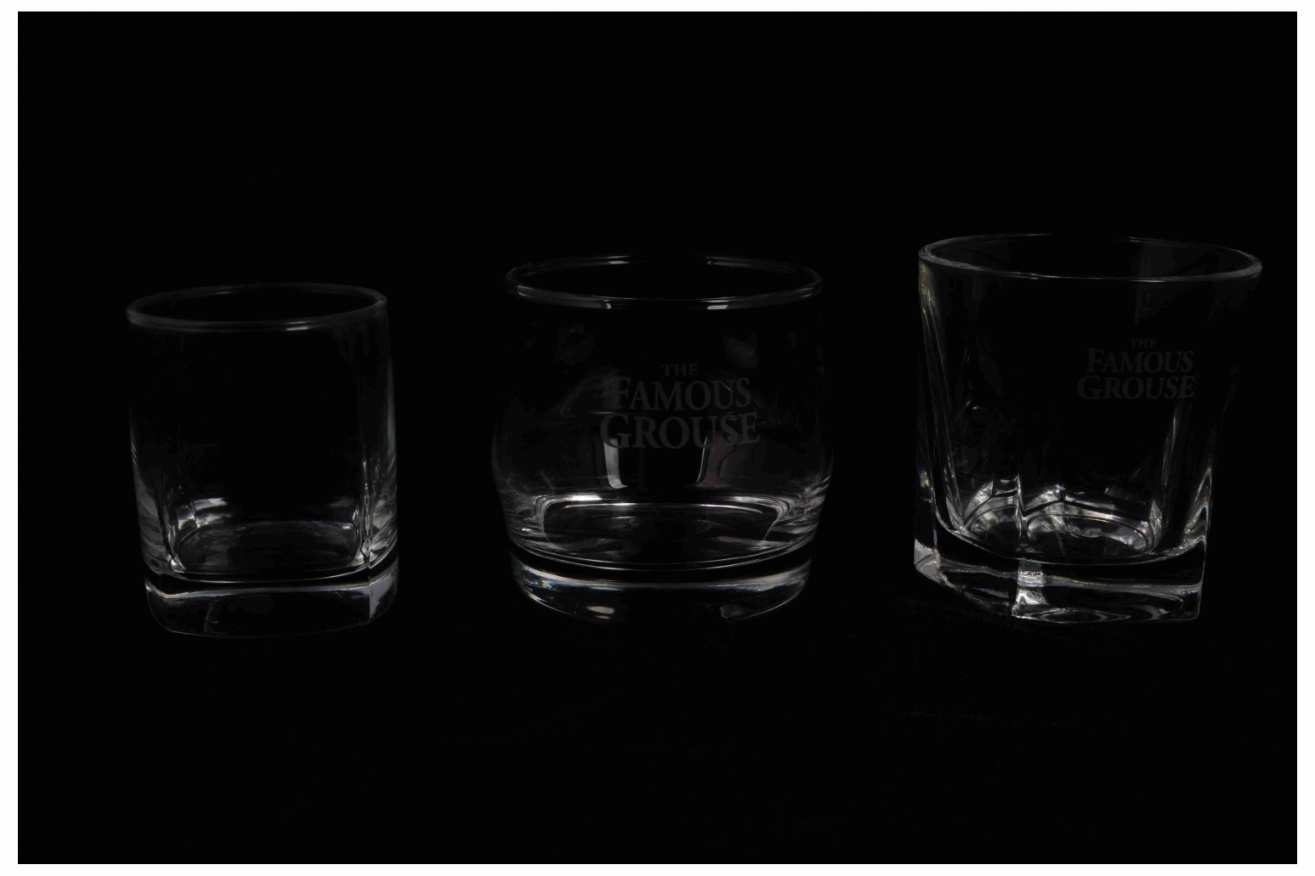 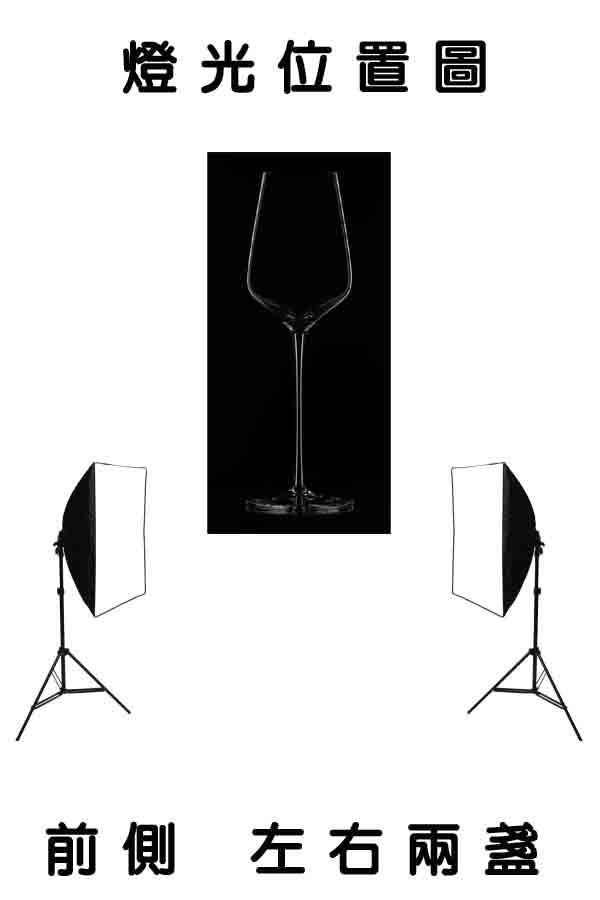 相 機 SLT-A77V       光 圈 F20      快 門 1/60      ISO100     焦 距35mm
拍 攝  範 例  三  ( 黑 底 F20 )
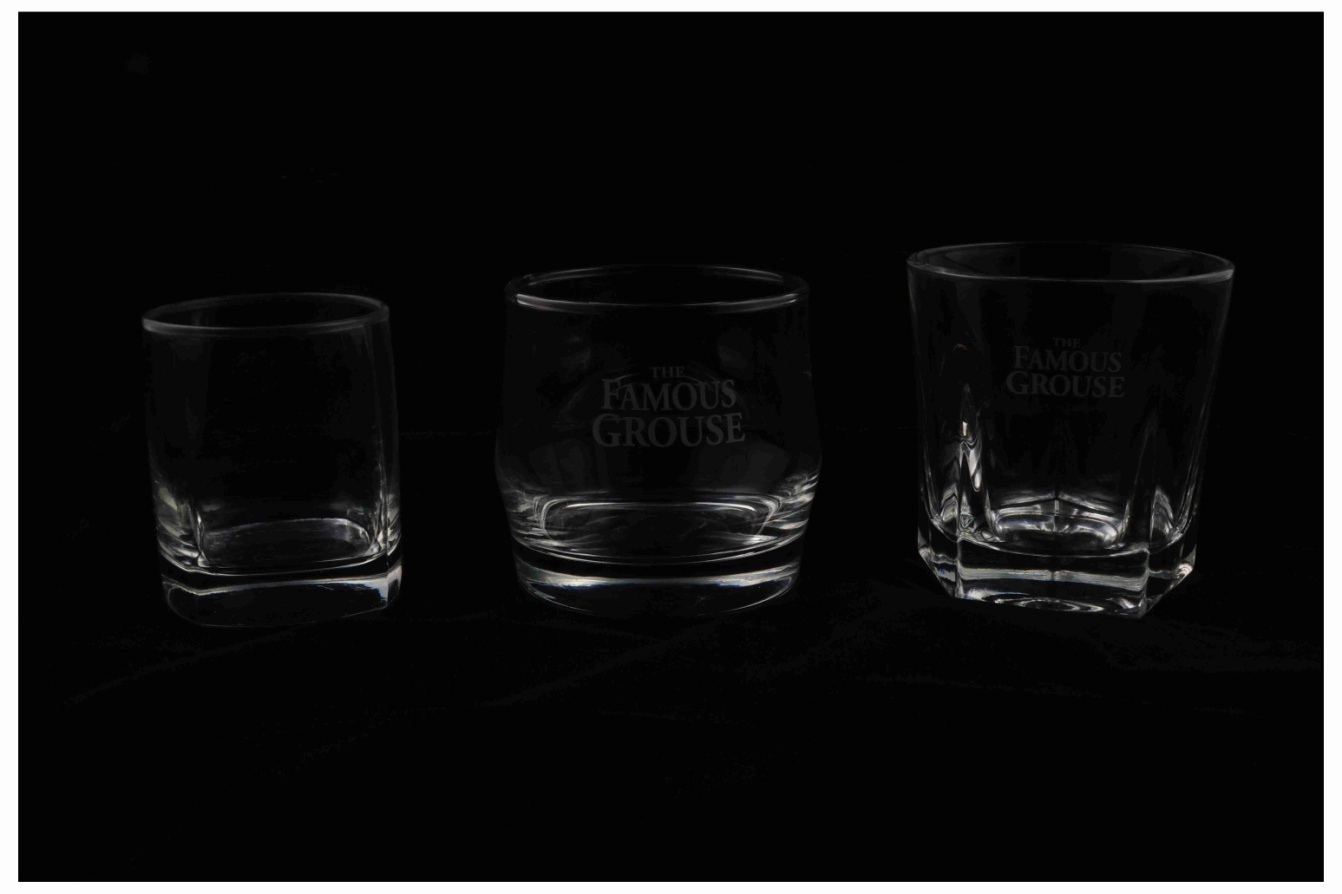 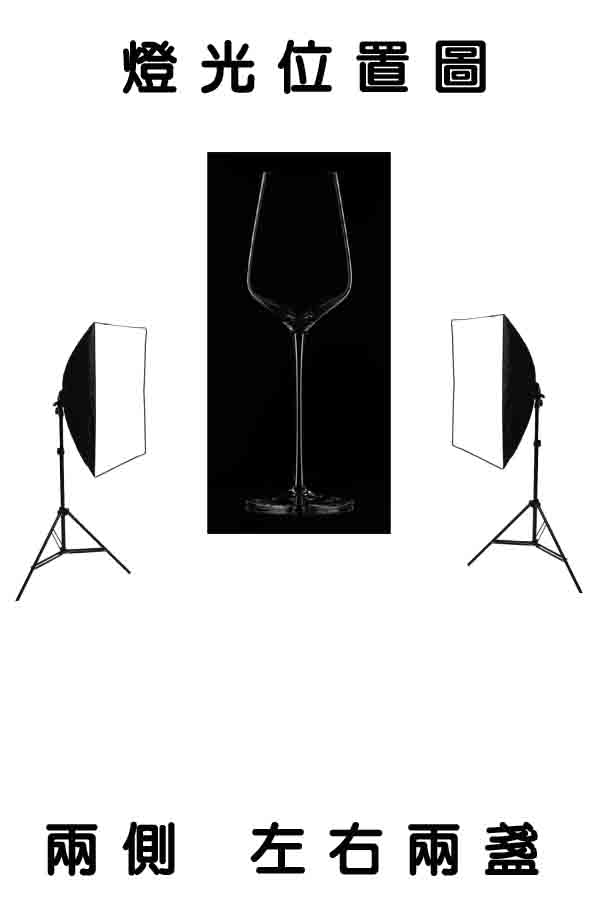 相 機 SLT-A77V       光 圈 F20      快 門 1/60      ISO100     焦 距35mm
拍 攝  範 例  四  ( 黑 底 F20 )
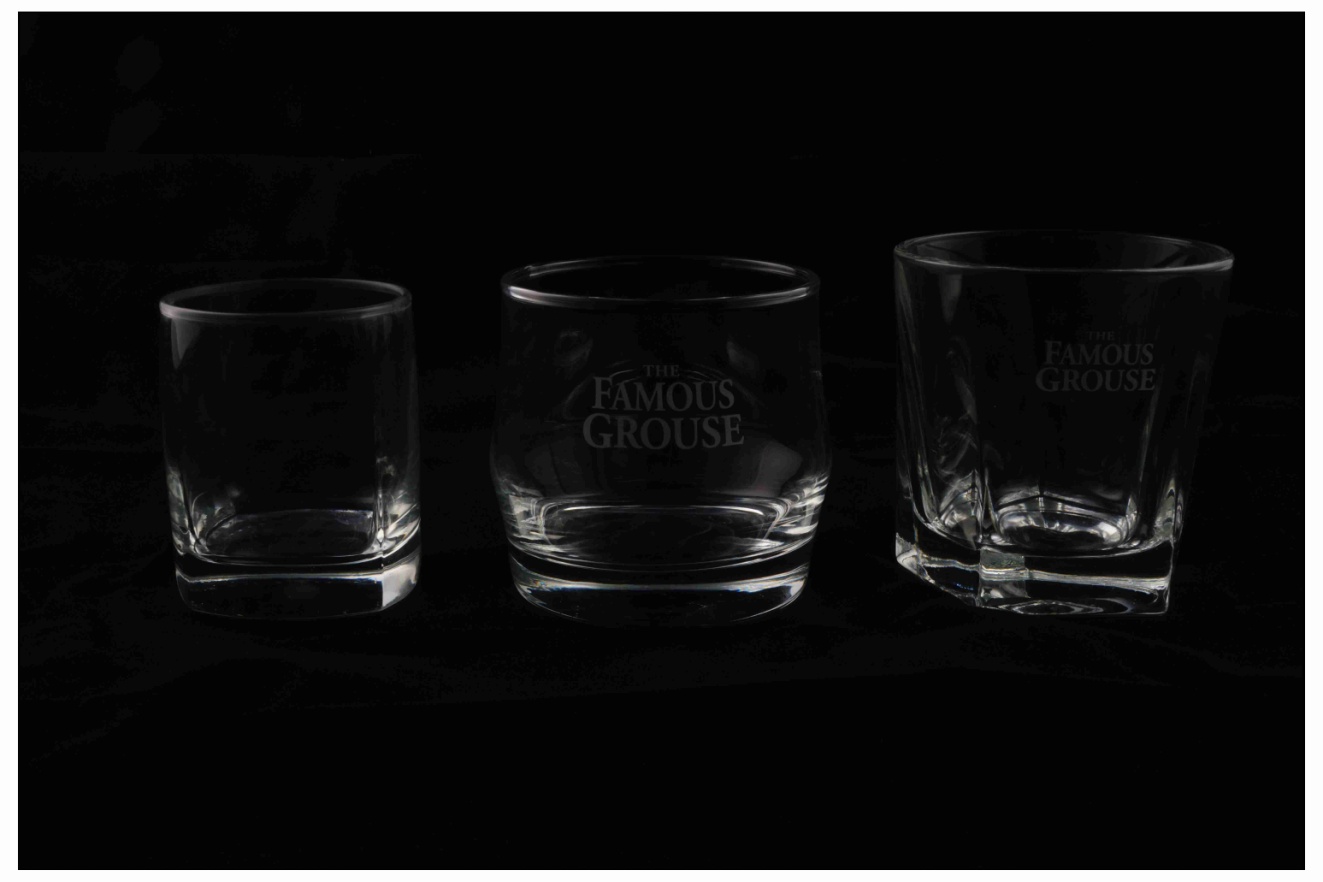 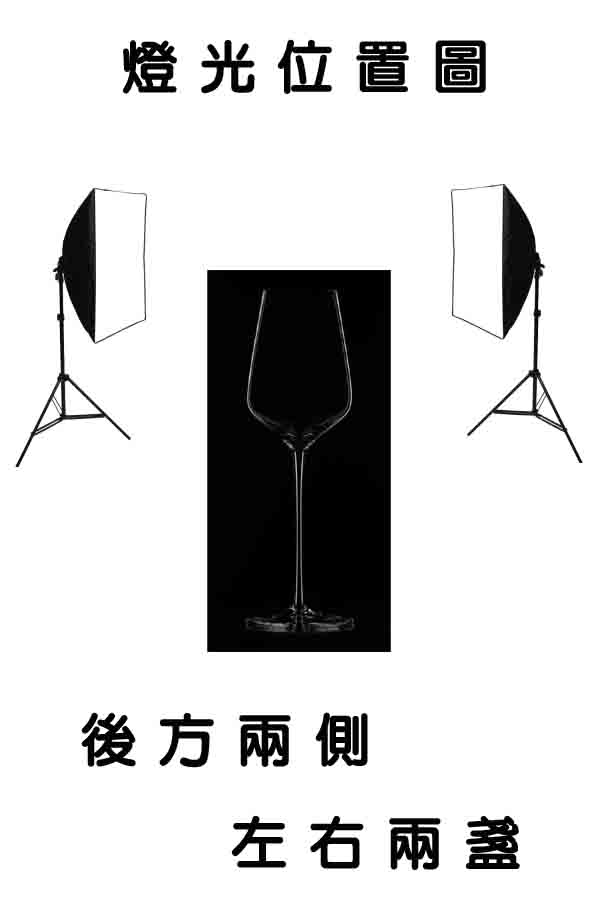 相 機 SLT-A77V       光 圈 F20      快 門 1/60      ISO100     焦 距35mm
範  例  二 、三 、四 這 三 張 照 片 相 機 的 參 數  與 範 例 一 相 同 為      
光 圈 F20       快 門 1/60      ISO100     焦 距35mm
稍 微 改 變 燈 光 擺 放 的 位 置 ， 不 難 看 出 呈 現 效 果 的 差 異 性
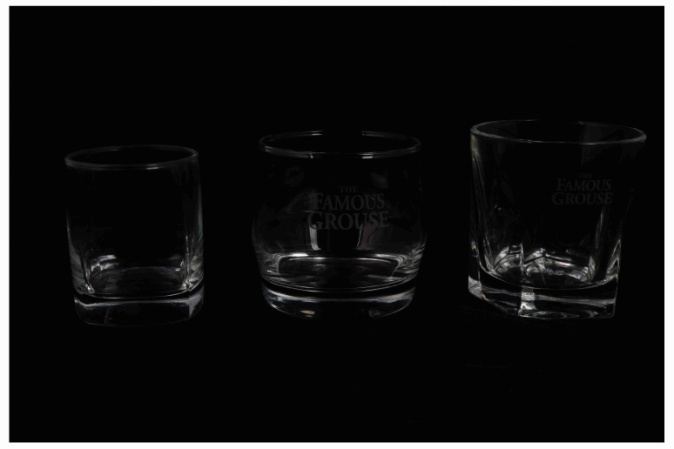 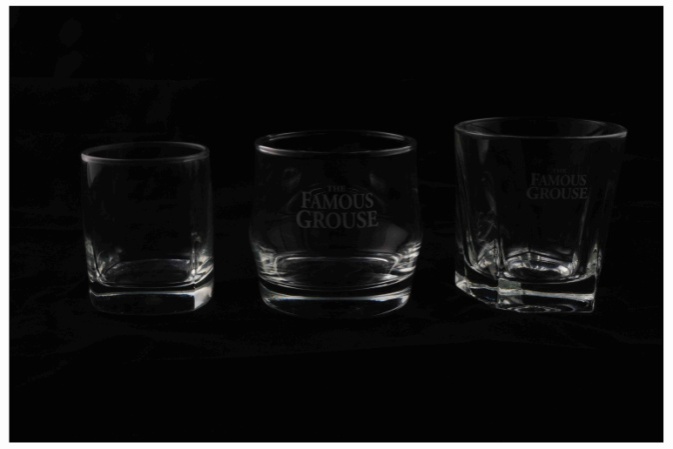 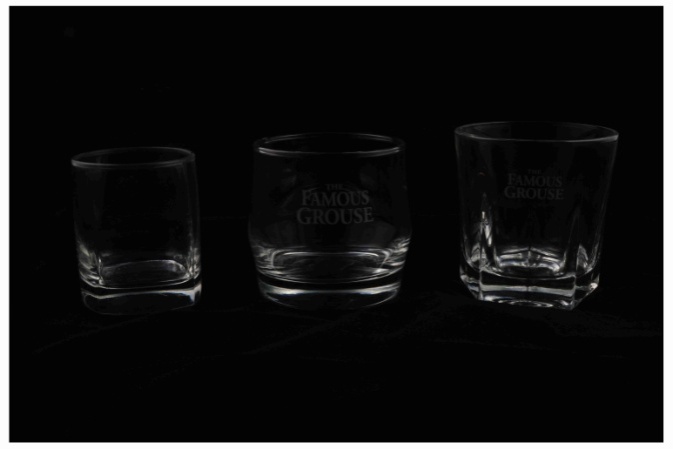 曝光不足時無法呈現玻璃材質的晶瑩剔透，反之曝光過度則無法表現出商品的輪廓 ，因此燈光的位置及光量都必須適當調整。
因 使 用 黑 色 為 底 色 ，故 杯 緣 輪 廓 線 條 並 不 明 顯 ，

接 下 來 試 著 參 數 條 件 不 變 ，只 將 光 圈 再 開 大 一 格 至 二 格 來 拍 攝
拍 攝  範 例  五  ( 黑 底 F13 )
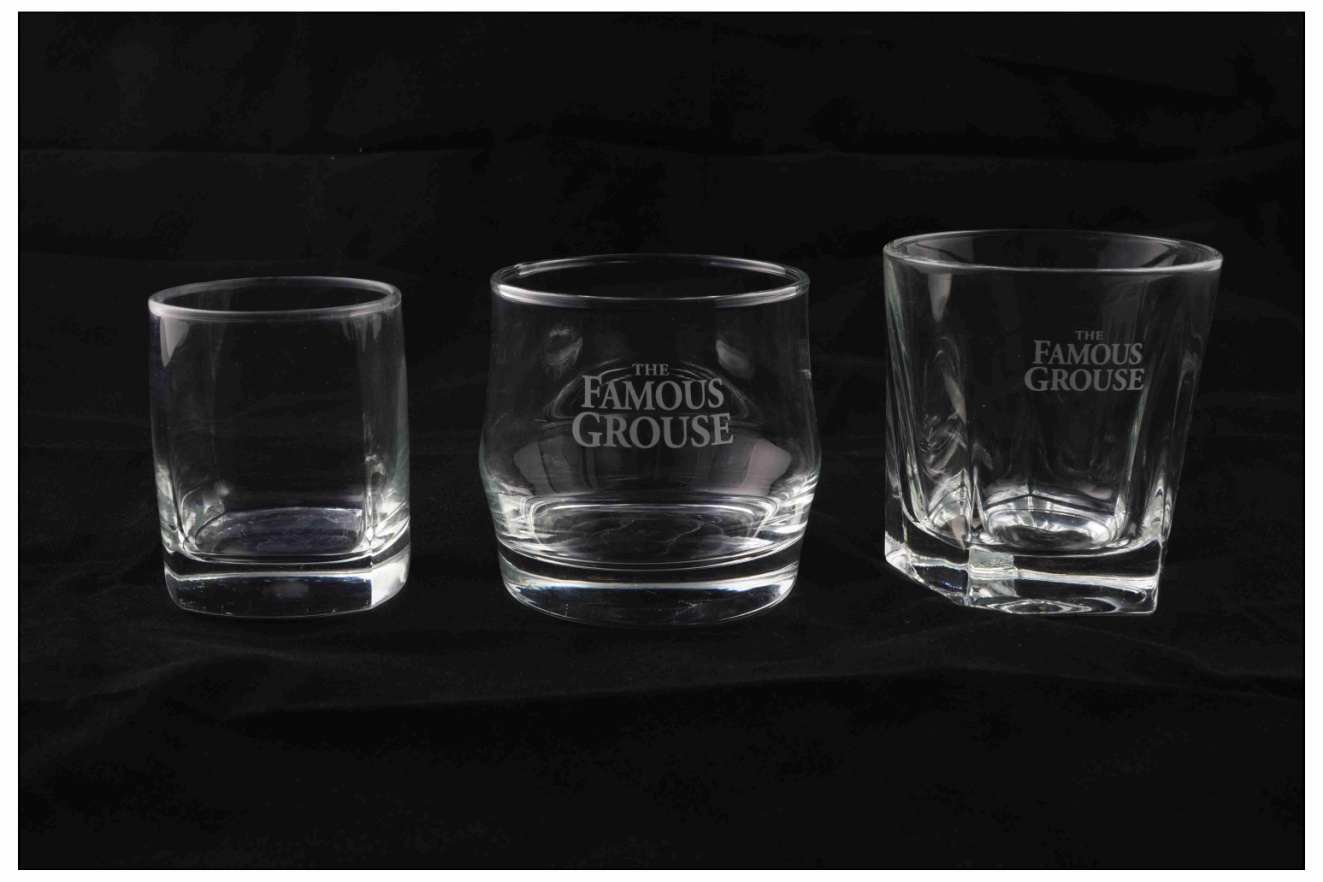 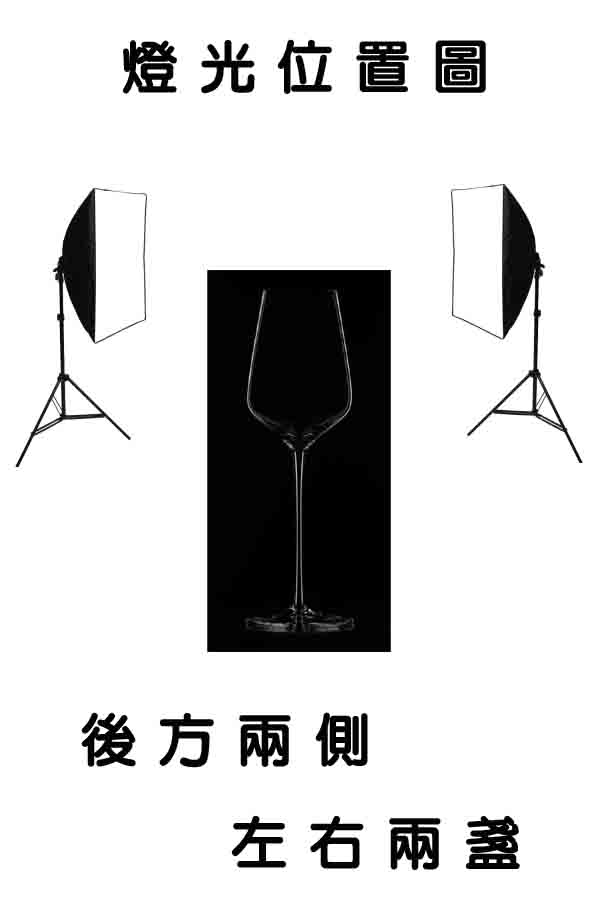 相 機 SLT-A77V       光 圈 F13      快 門 1/60      ISO100     焦 距35mm
拍 攝  範 例  六  ( 黑 底 F11 )
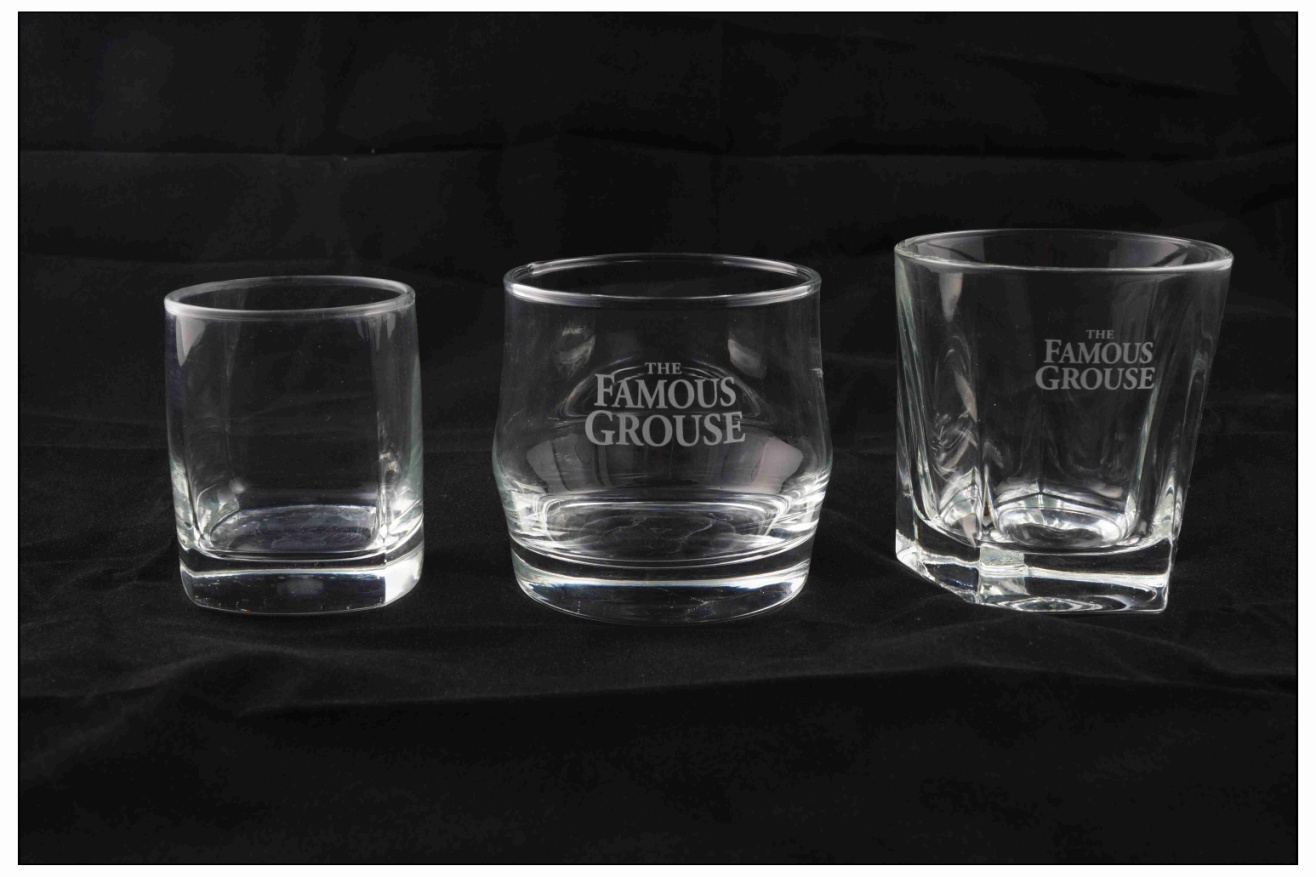 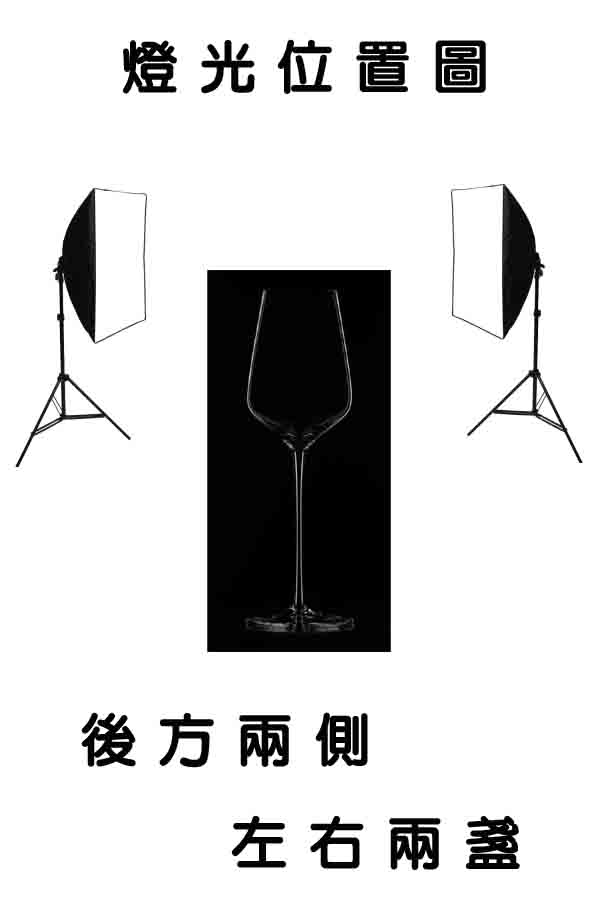 相 機 SLT-A77V       光 圈 F11      快 門 1/60      ISO100     焦 距35mm
拍 攝  範 例  七  ( 黑 底 F10 )
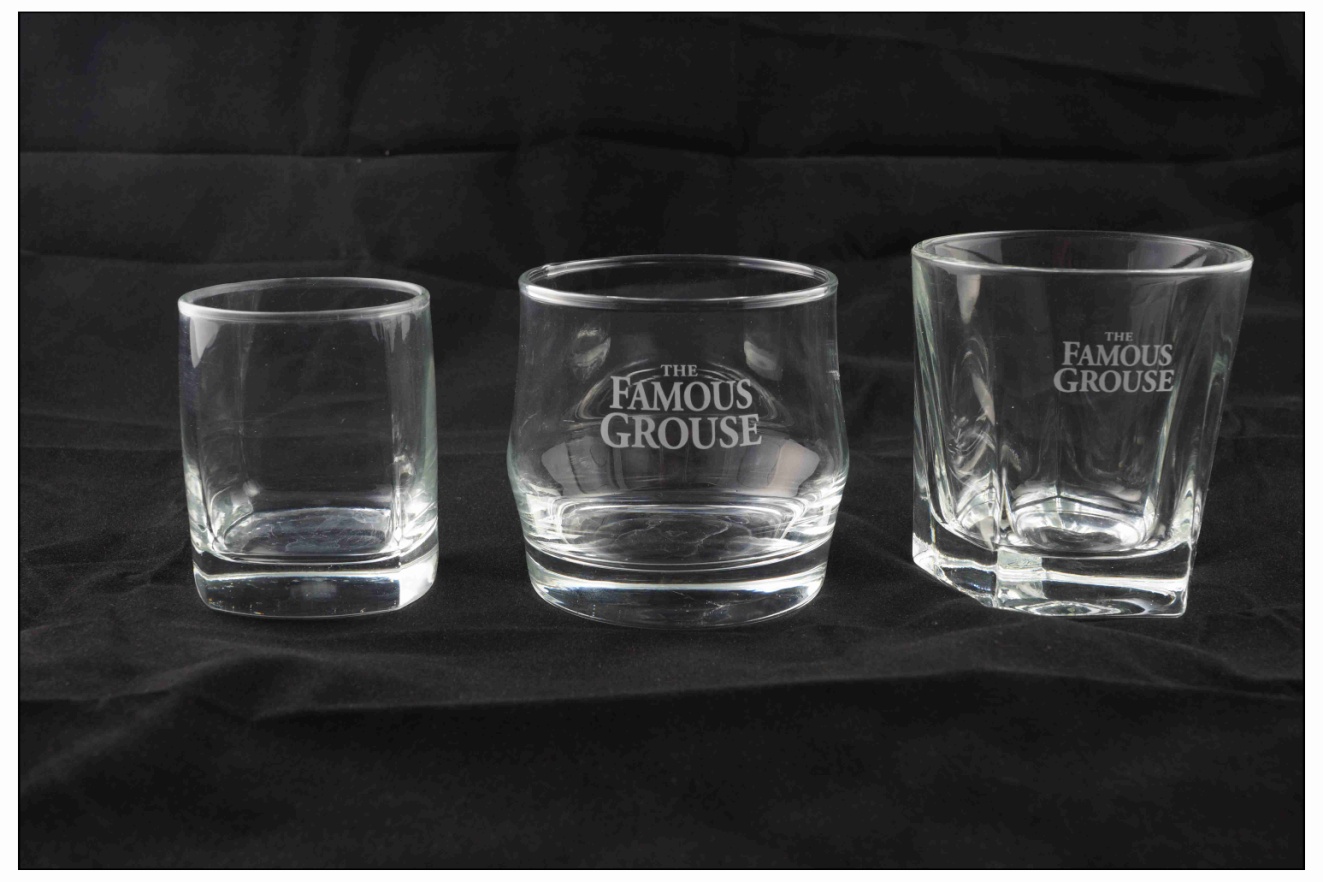 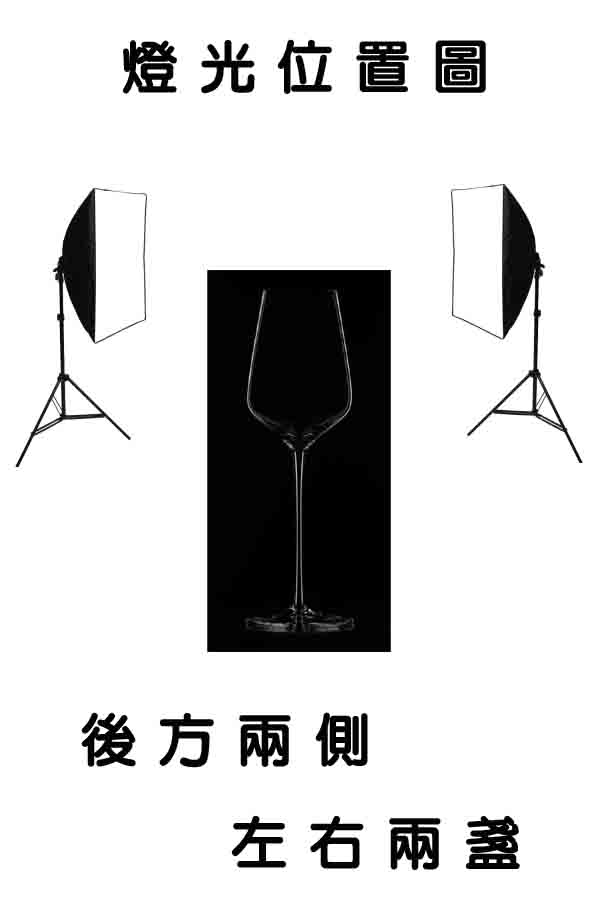 相 機 SLT-A77V       光 圈 F10      快 門 1/60      ISO100     焦 距35mm
拍 攝  範 例  八  ( 白底  未使用黑色卡紙  )
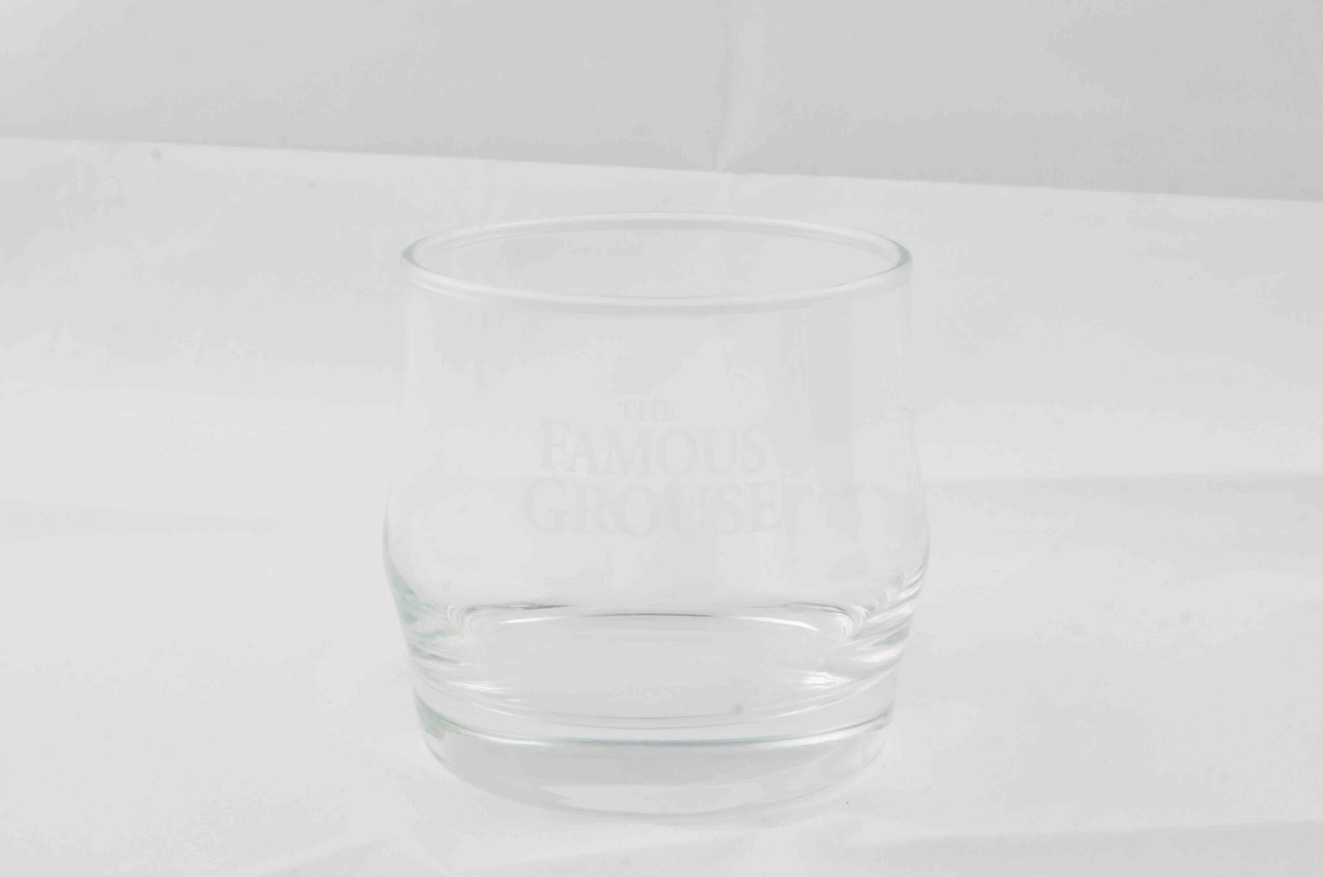 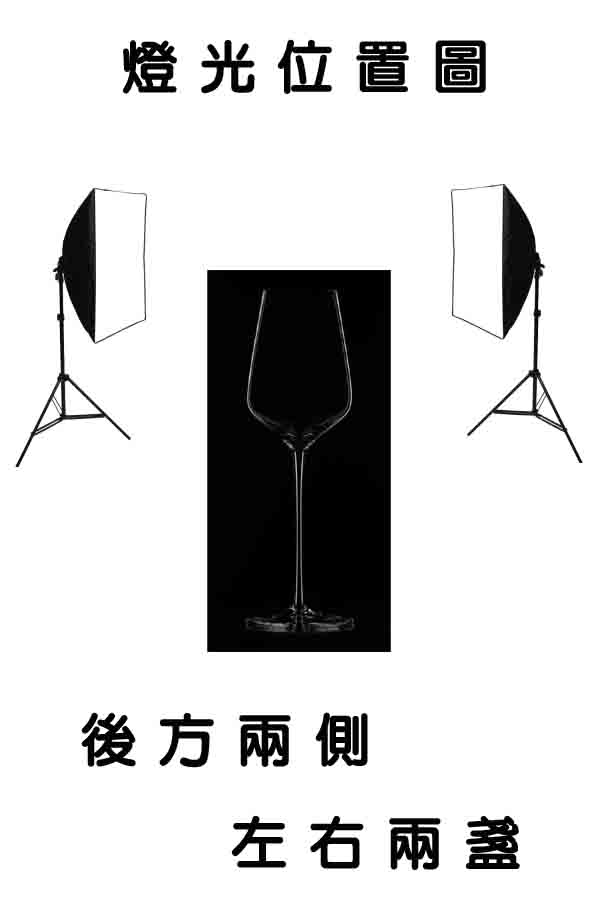 使用白底背景拍攝時，較難表現出商品的輪廓
拍 攝  範 例  九  ( 白底  左側使用黑色卡紙 )
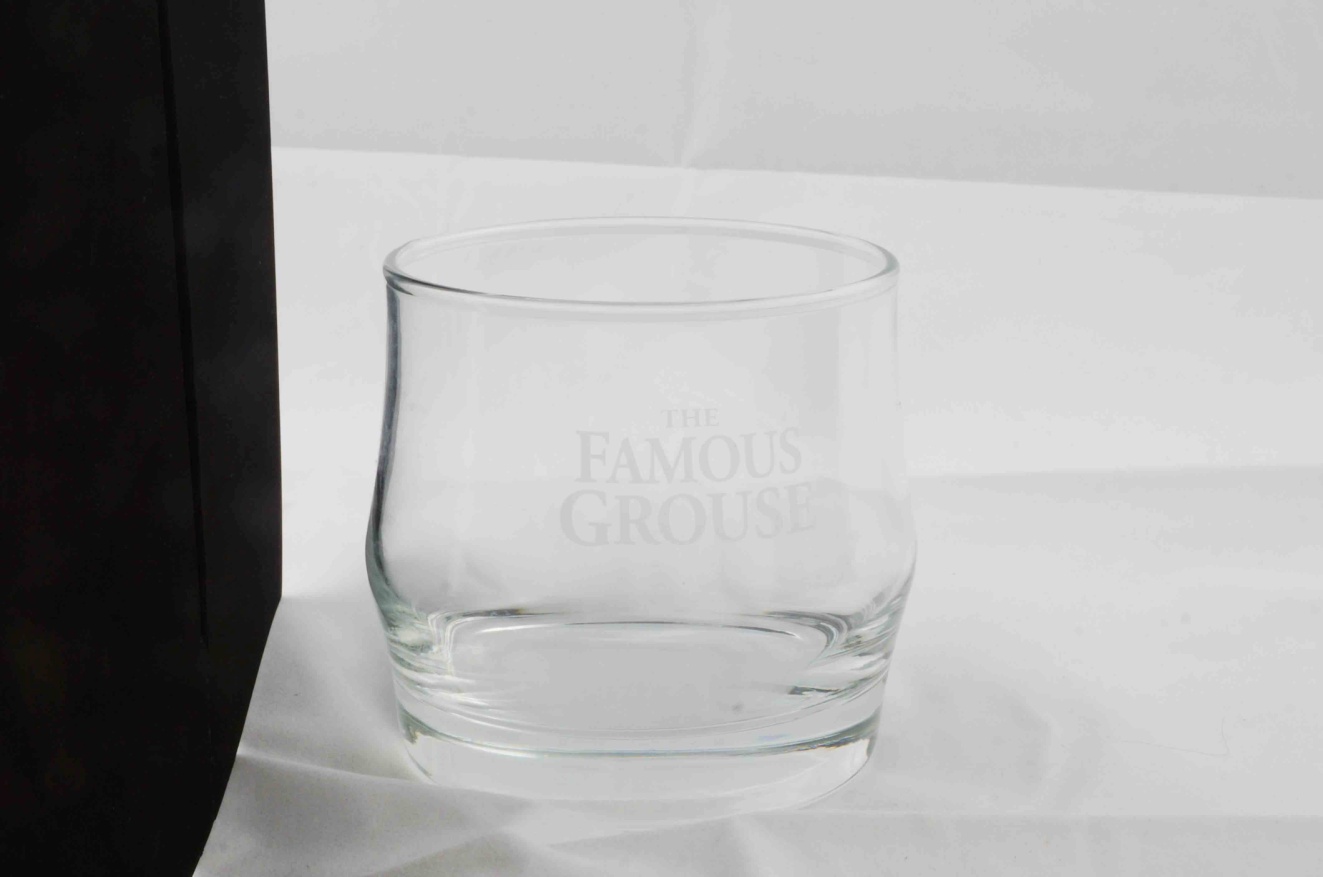 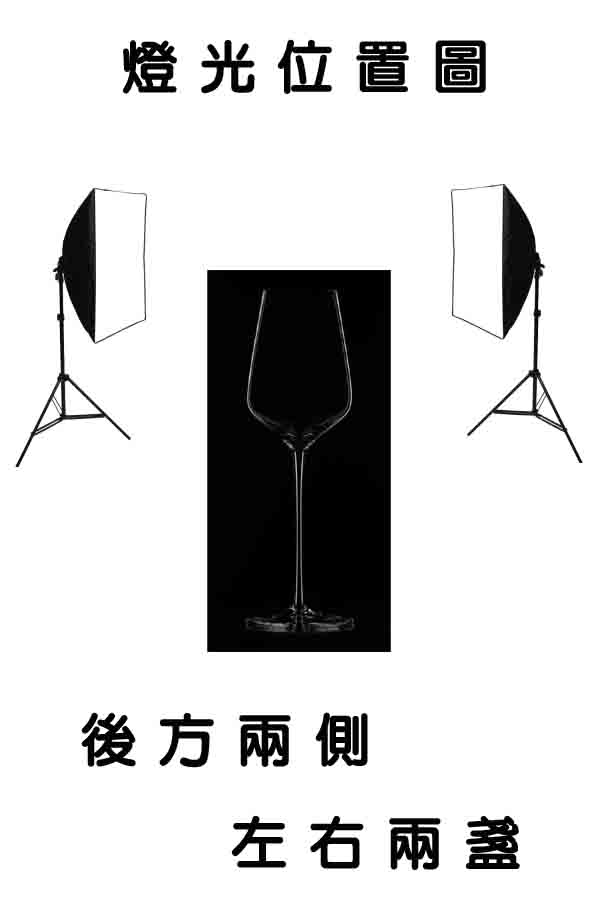 左側加上 黑色卡紙，勾勒出原本不明顯的商品輪廓
拍 攝  範 例  十  ( 白底  左右兩側始用黑色卡紙 )
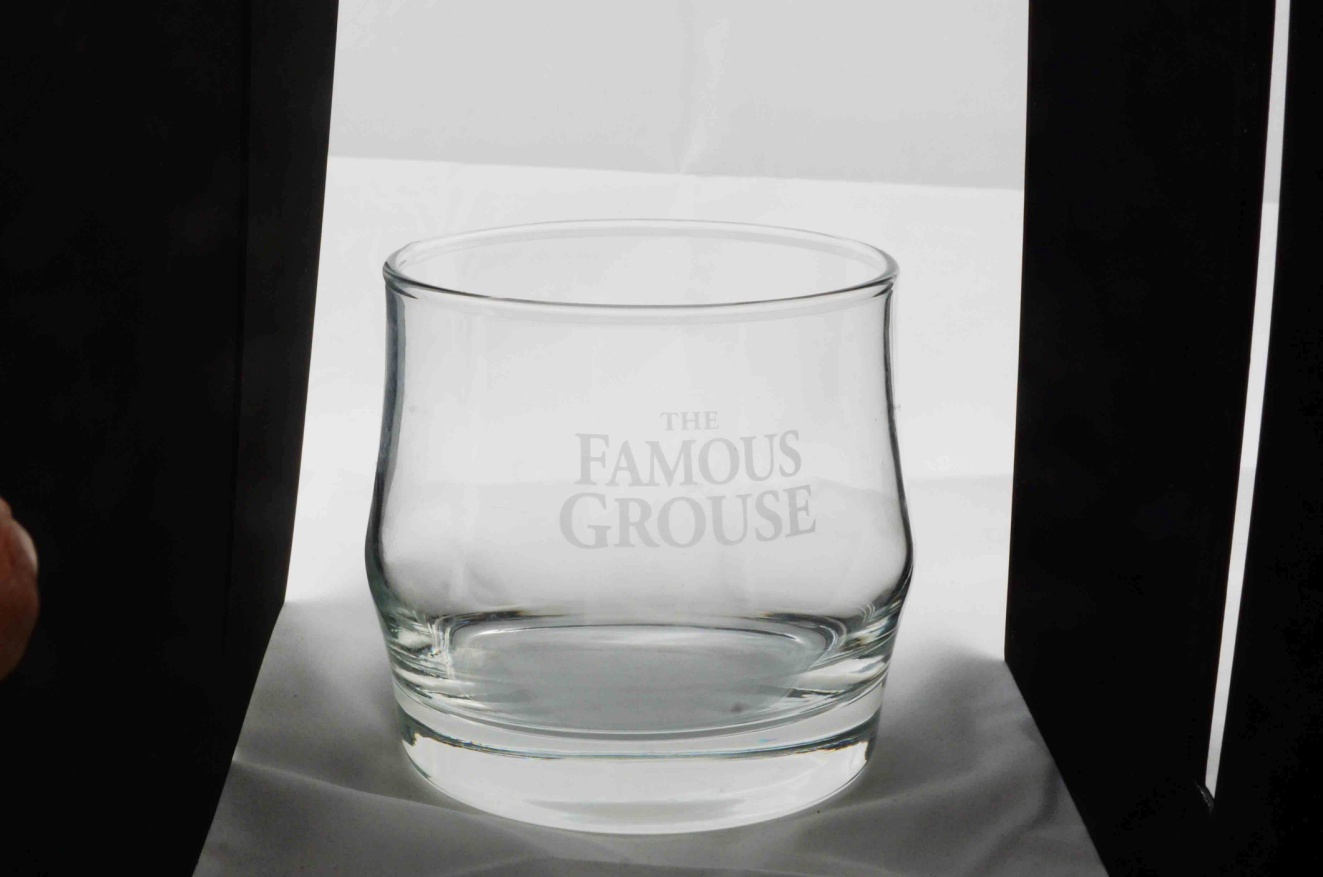 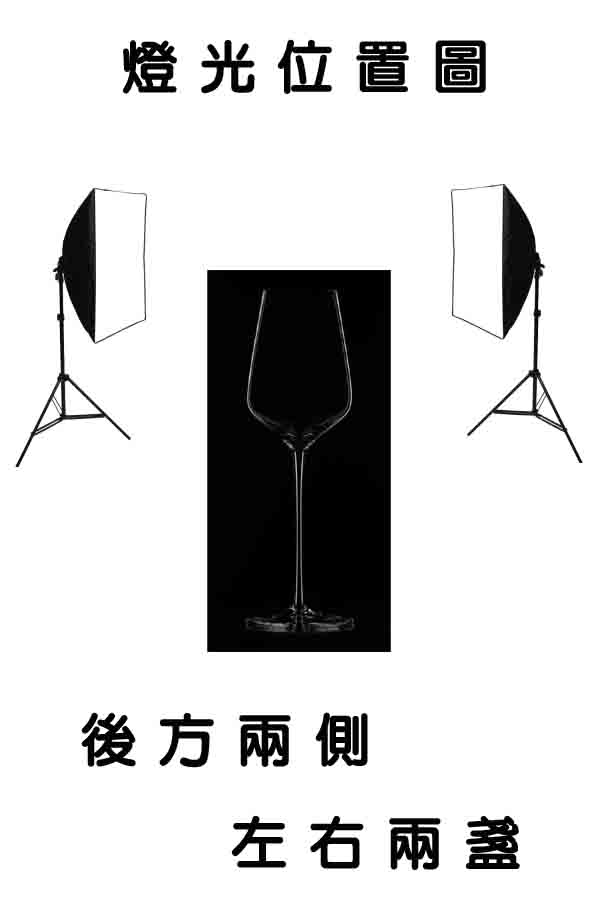 左右兩側都使用了黑色卡紙，勾勒出玻璃杯兩側的輪廓線條
拍 攝  範 例  十 一 ( 白底  左側與上方 使用黑色卡紙 )
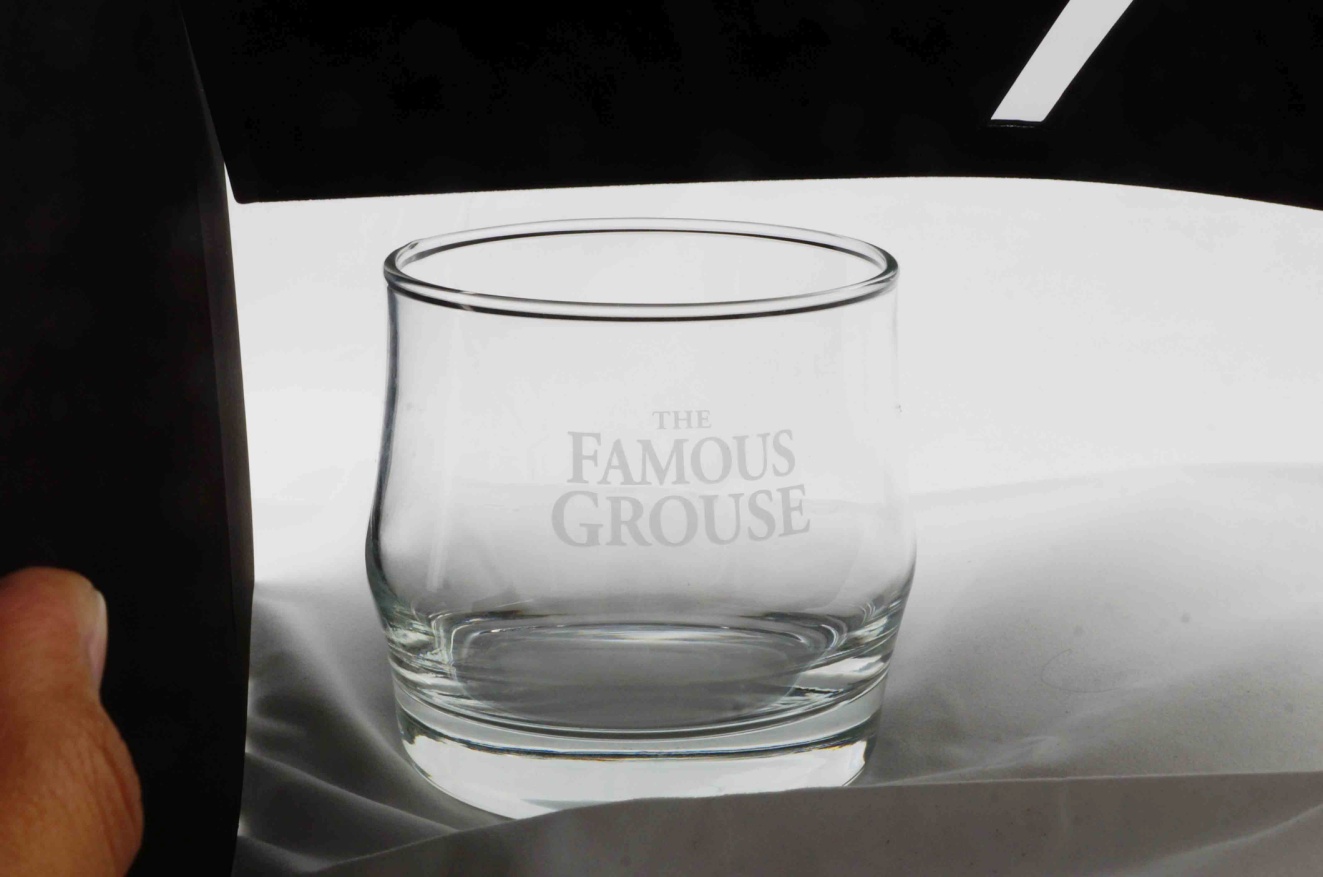 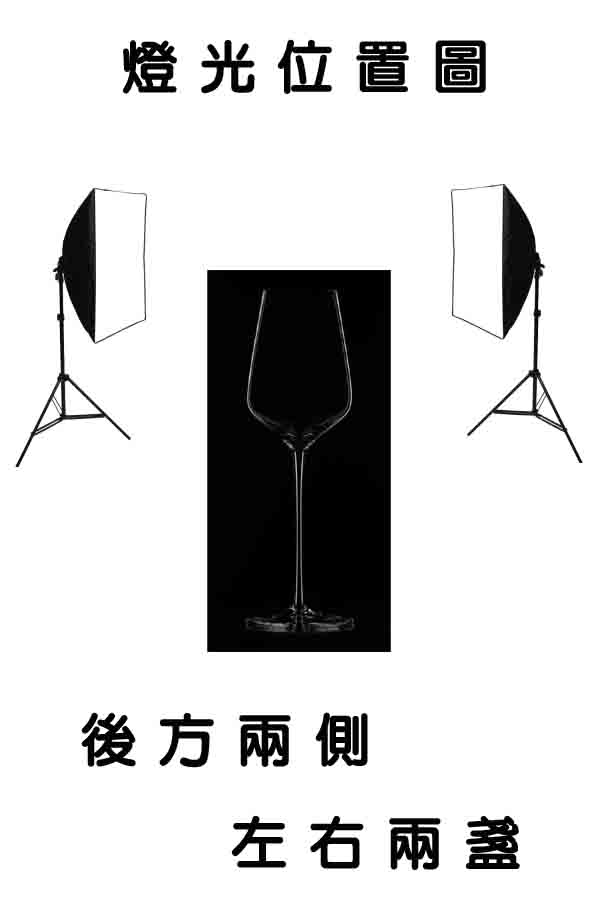 左側與上方都使用了黑色卡紙，勾勒出玻璃杯緣的輪廓線條
END
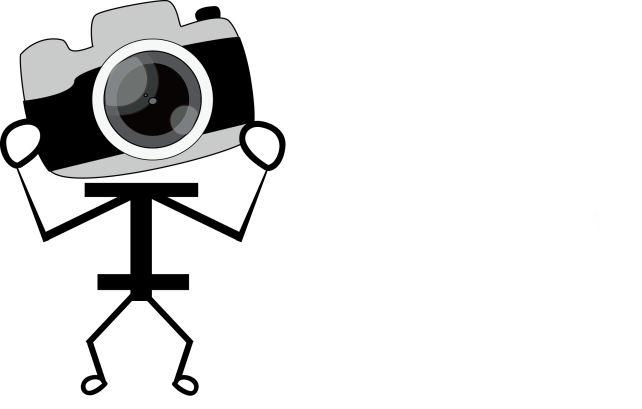